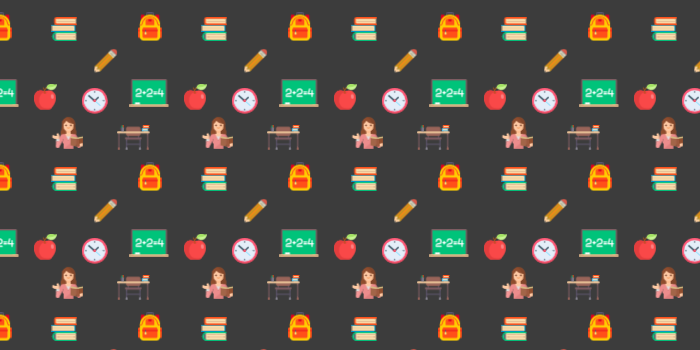 Enseñar es dejar huella en la vida de una persona